8 - 1
وحدات الطول المترية
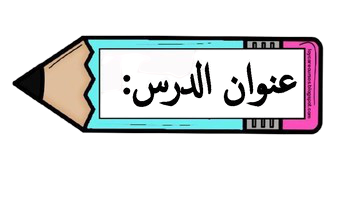 فكرة الدرس

أختار الأدوات والوحدات المناسبة لتقدير أطوال الأشياء وقياسها

المفردات
السنتمتر ( سم )
الملمتر ( ملم )
المتر ( م )
الكيلومتر ( كلم )
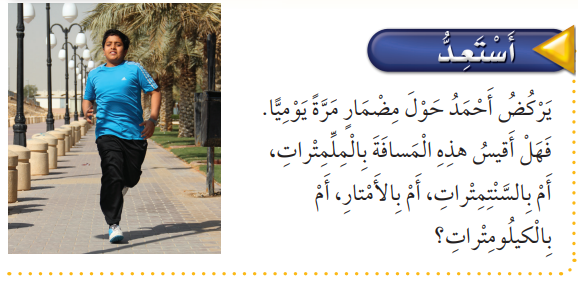 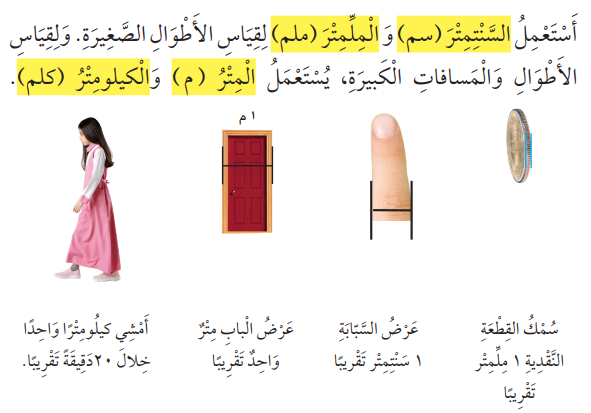 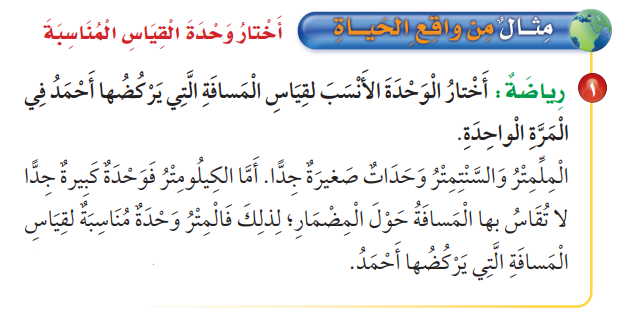 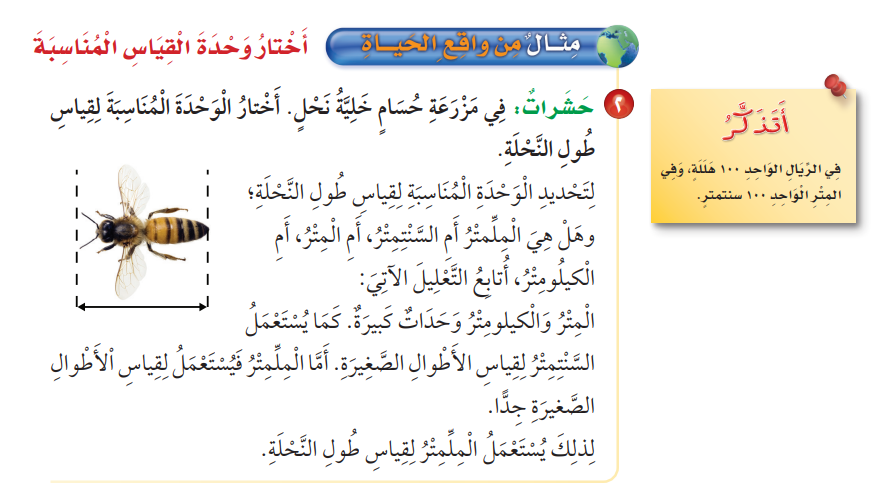 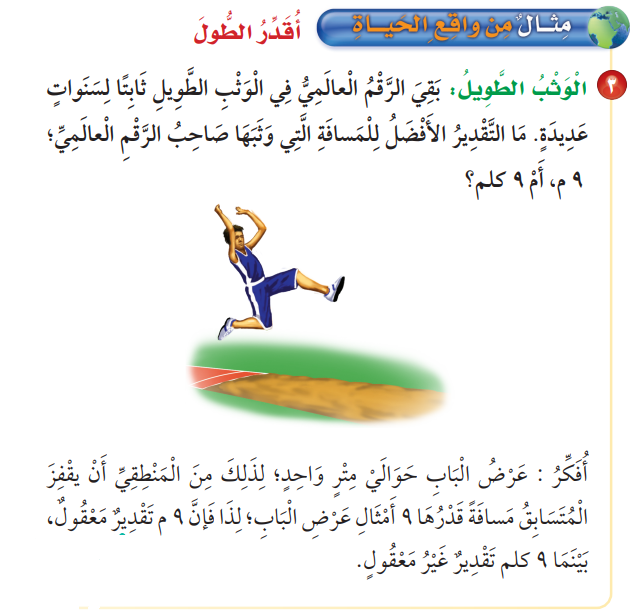 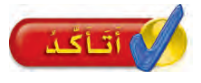 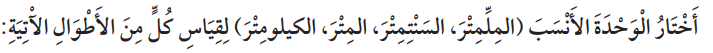 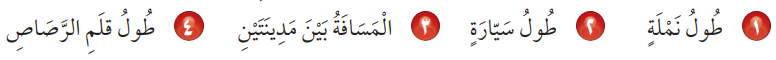 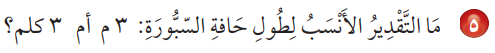 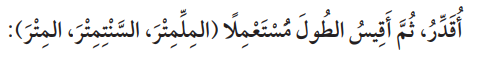 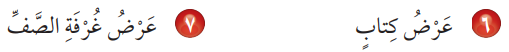 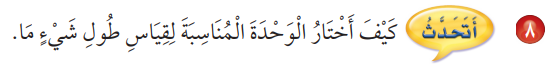 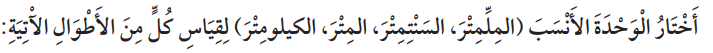 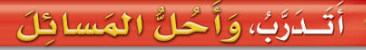 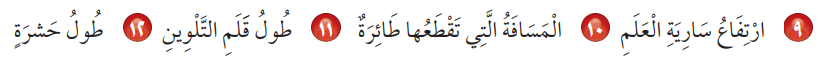 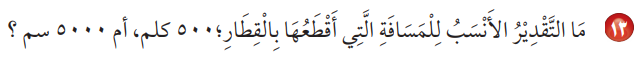 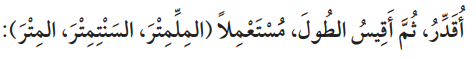 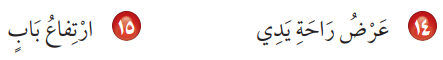 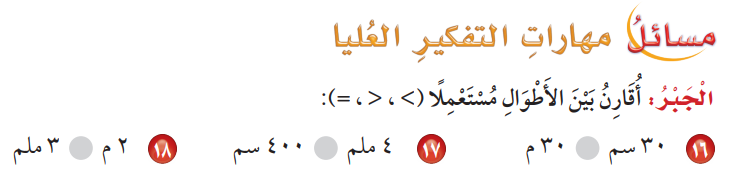